January – April 2025
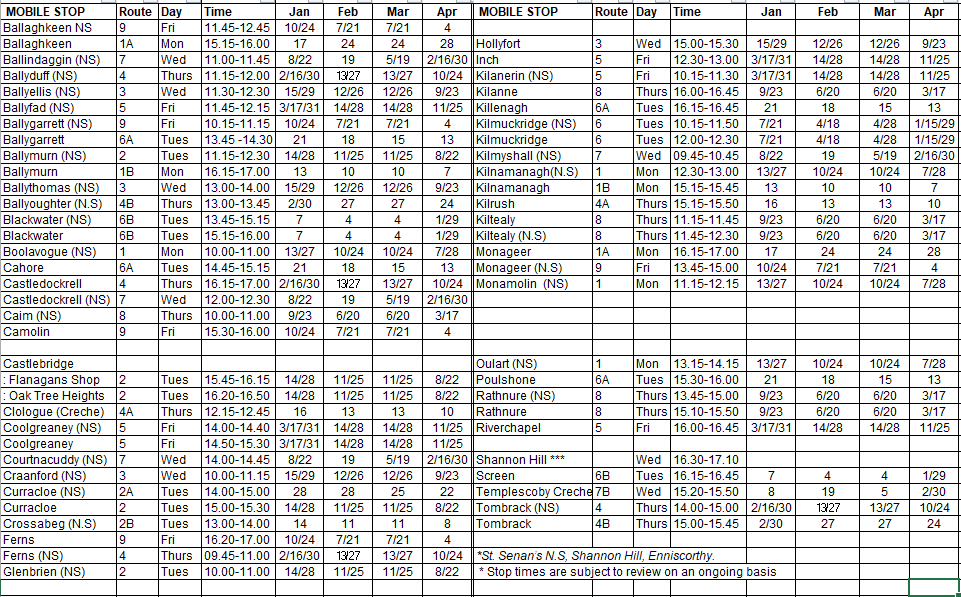 Class Novel sets and Project 
boxes
Wexford County Council Public Library Service Library App
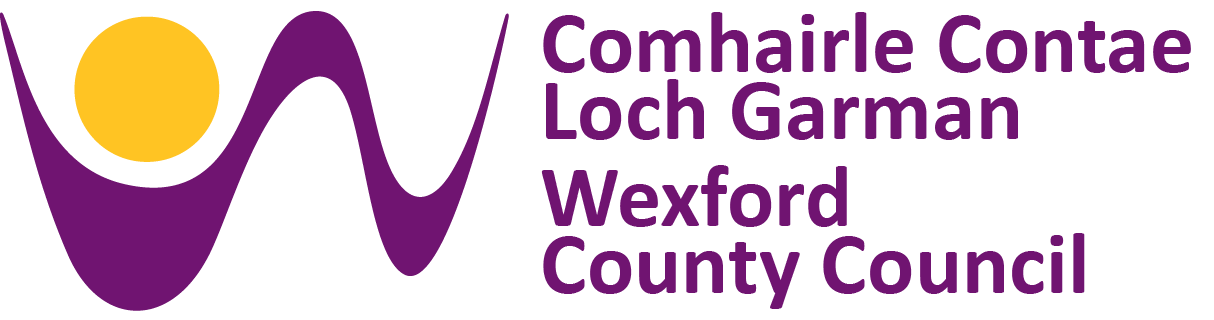 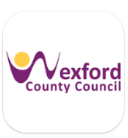 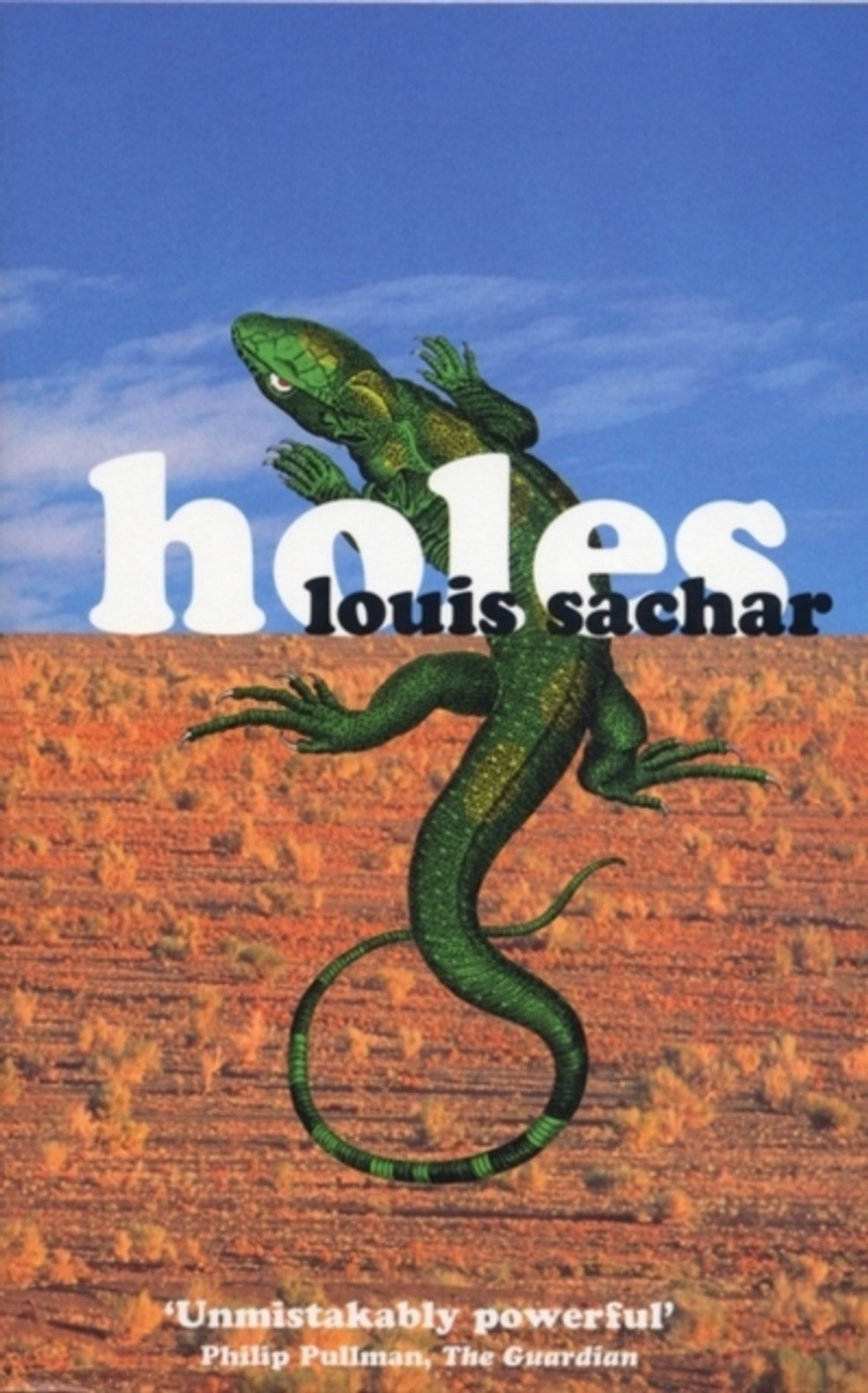 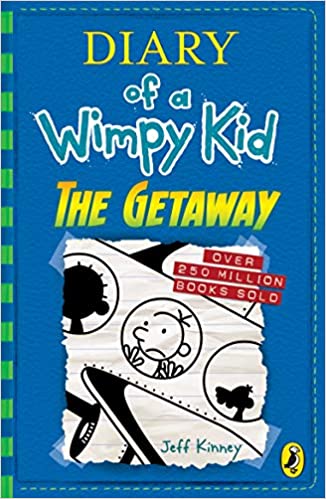 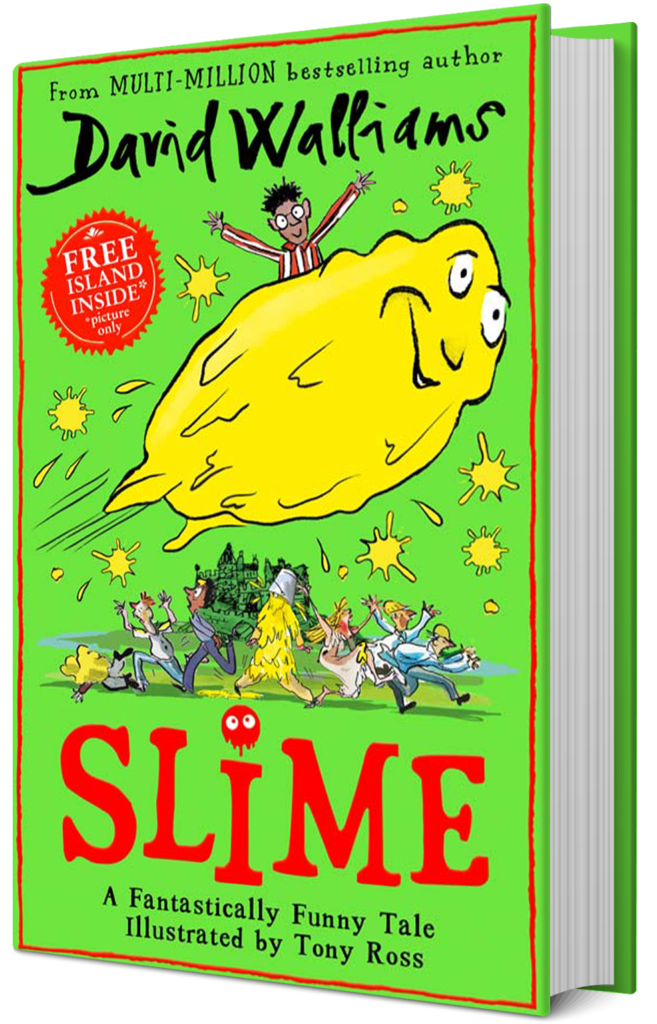 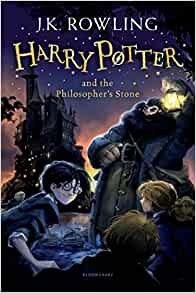 Public Library Services
Britannica Online
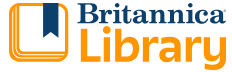 Mobile Library Schedule
North County
Jan-Apr 2025
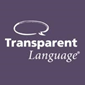 Transparent Languages
Learn a language
Please ask about our literacy Apps
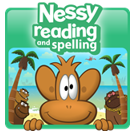 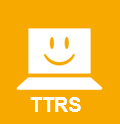 Freegal access to over 30 million songs
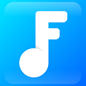 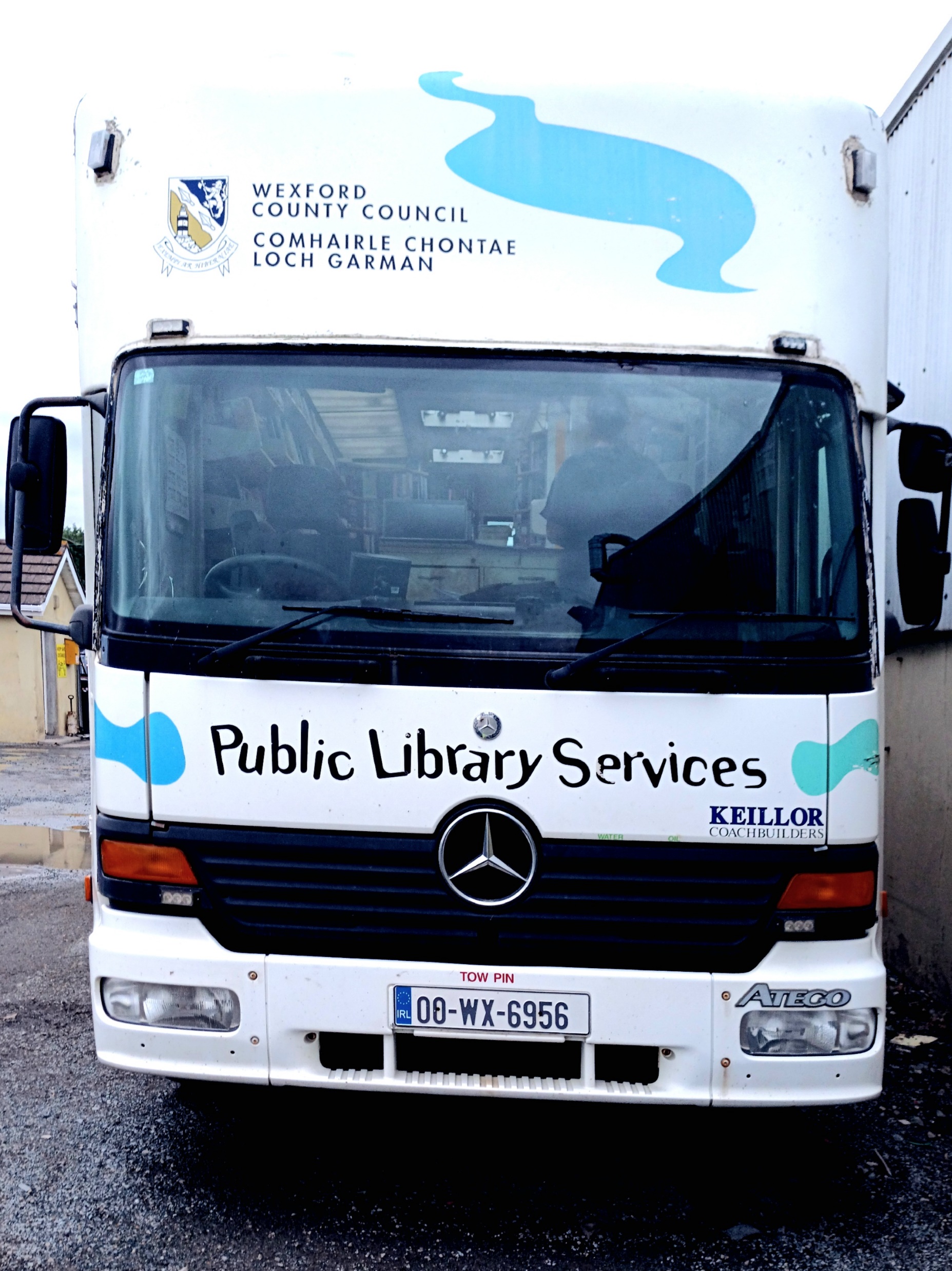 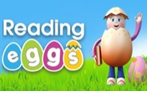 LOTE4Kids
Digital books in  world  languages
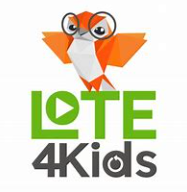 Sensory Toys & Assistive Resources
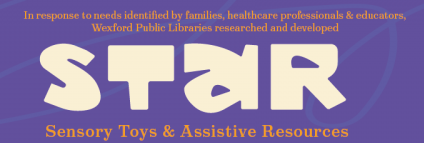 BorrowBox eBooks
ePress and  eAudio Books
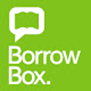 Storytime available for 
junior classes on request
Follow this link https://www.wexfordcoco.ie/libraries/ebooks-and-eresources to find out more about our apps
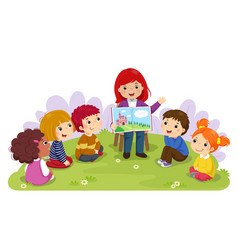 Contact Numbers
Bunclody Library 053 9375466
Enniscorthy Library 053 9236055
Gorey Library 053 9483820
New Ross Library 051 421877
Wexford Library 053 9196760
Storytime
Comhairle Chontae
Loch Garman
Leabharlann Taistil
For Further information contact Joanne or Pat
mobilelibnorth@wexfordcoco.ie
Mobile north 087 4175810
www.wexfordcoco.ie